V	Gesture Theory of Musical Time Construction




(Mo Feb 19)
V.1 Theories of Musical Time Constructions
The Fundamental Situation
Paul Valéry
Nathan Kramer
V.1.1 Fundamentals
A. The Performer’s Space-Time

There is a serious discrepancy between the artisticconcept of the performer’s presence and the scientificdescription of presence in terms of physical space-time:
The latter only allows for an infinitesimally short spot on the time axis!
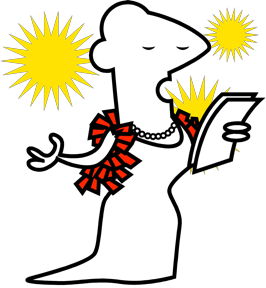 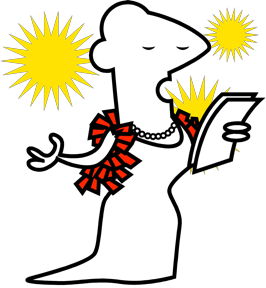 PRESENCE
time
A Solution:Stephen Hawking’s Complex Space-Time

The physicists Stephen Hawking and Itzak Bars have proposed to add a second dimension to time to solve fundamental problems of modern astrophysics relating to the Cosmic Big Bang
imaginary time
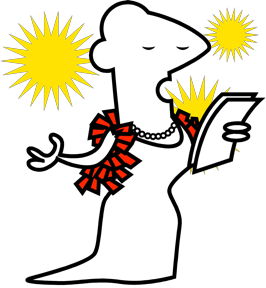 space
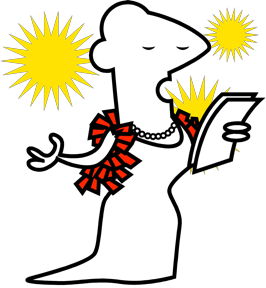 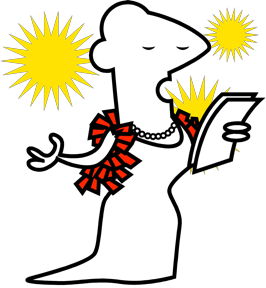 PRESENCE
real time
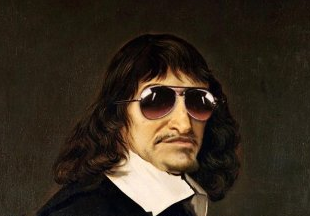 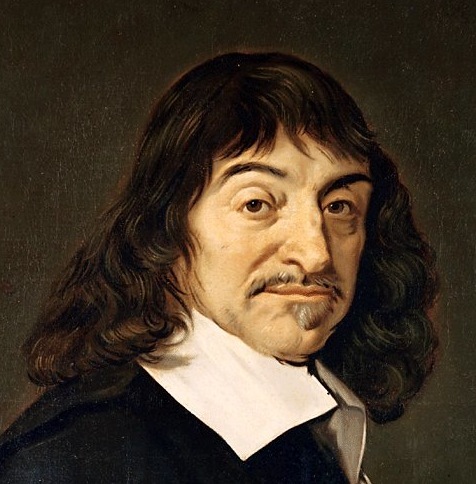 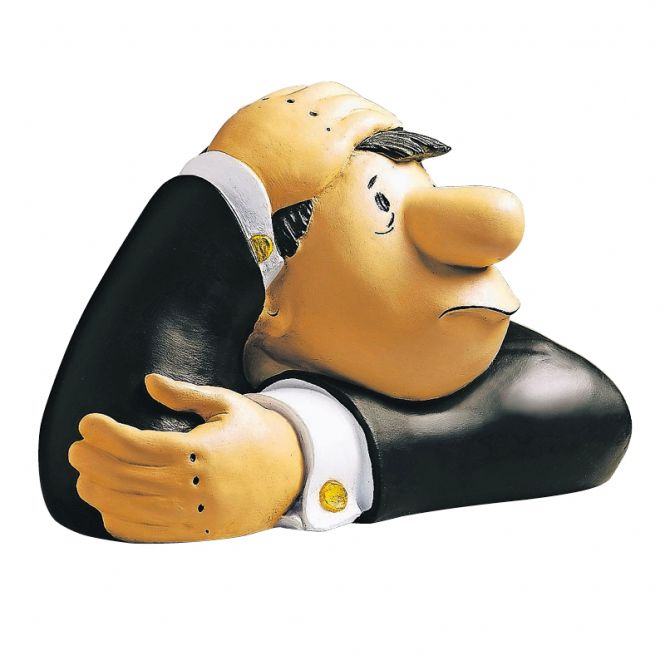 imaginary time i.—
res cogitans ~ —3 ⊕ i. —
René Descartes
real time —
res extensa ~ —3 ⊕ —
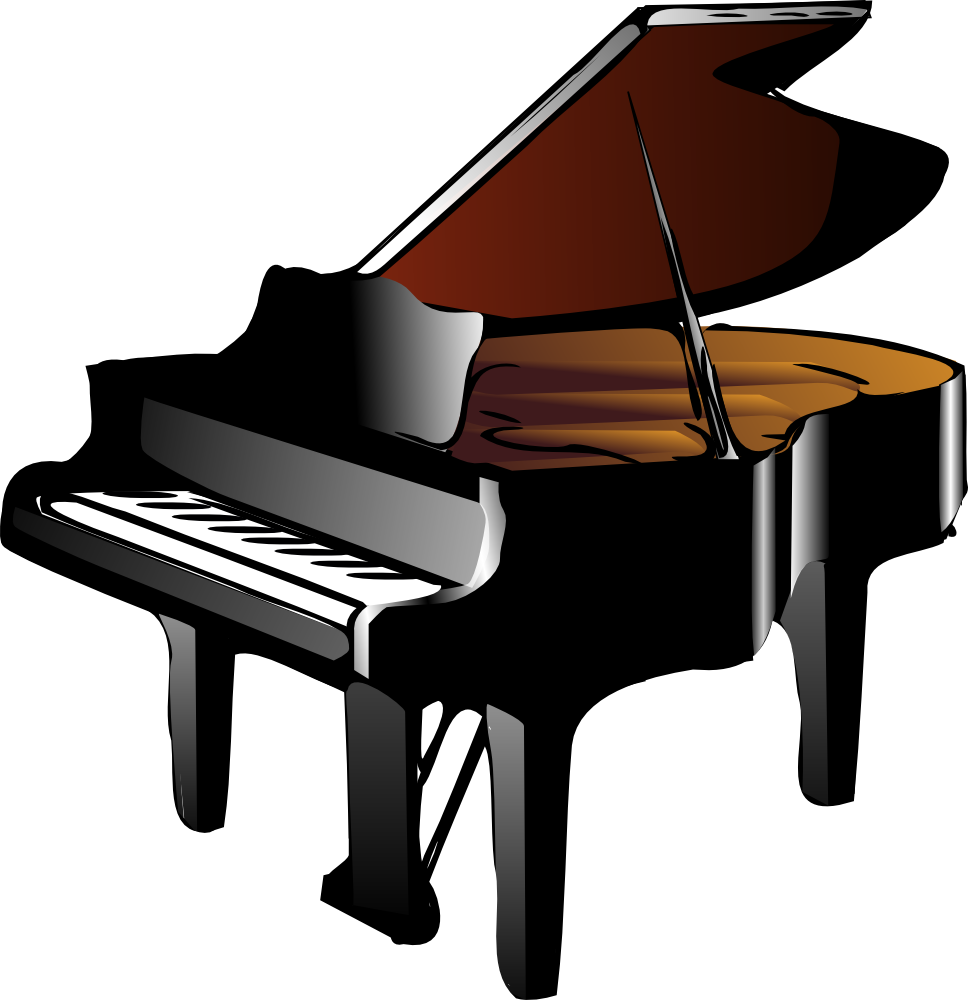 space —3
In aincient Greek philosophy, there were two concepts of time:
1. chronos, the linear time that is controlling our trajectory
in this world‘s reality
2. kairos, the time of human presence.
1. chronos, the linear time that is controling our trajectory
in this world‘s reality, humans are passive in this reality.
2. kairos, the time of human presence, a gestural concept.
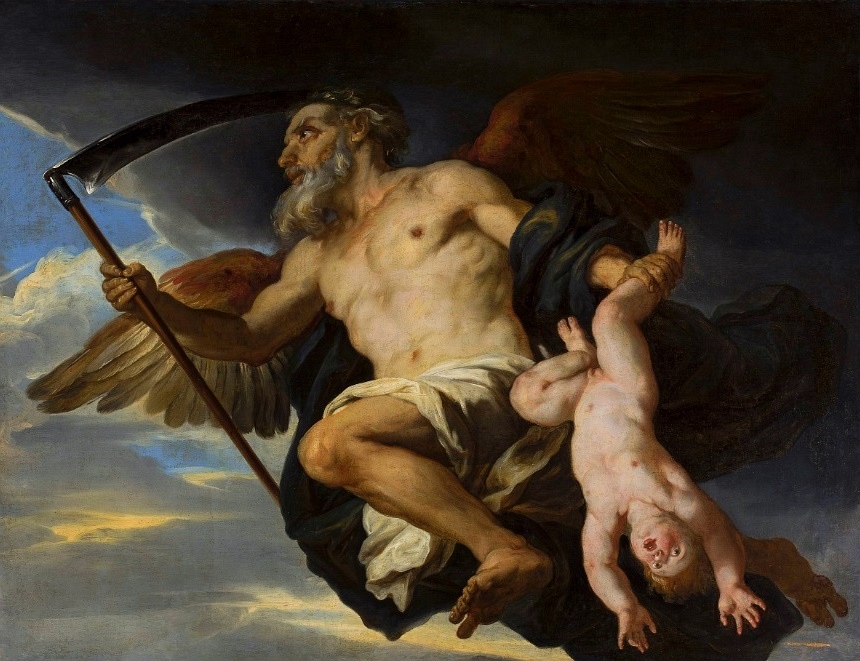 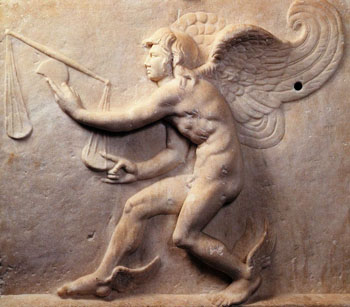 chronos
kairos
What does happen in the preforming artist’s imaginary space-time?
retrieve
why?
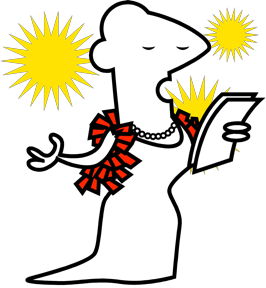 plan
flow of 
structures
interface of bodies
sound
interface=
the instrument
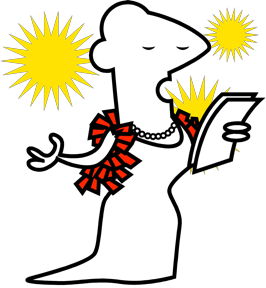 musician
what?
space ofgestures
make
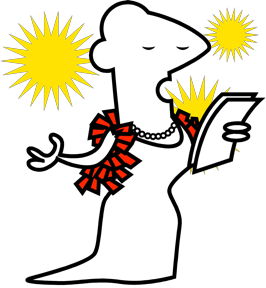 catch
how?
Performer’s Imaginary Space-Time:Action: The balanced dancing presence
Agent: Beautifully determined responsibility
interface of bodies
space ofgestures
make
retrieve
why?
sound
RESPONSIBILITY:
knowing why what
The performerin hisbeautifully determinedresponsibility,displays abalanced dancingpresence
DANCE
PRESENCE
DETERMINATION:
knowing how why
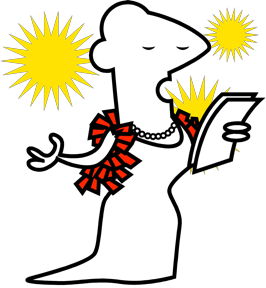 catch
plan
BEAUTY:
knowing how what
BALANCE
flow of 
structures
how?
musician
what?
B. Moving Through Complex Time

Setting up the complex time surface for a movementfrom imaginary (symbolic) score time to real (physical) performance time
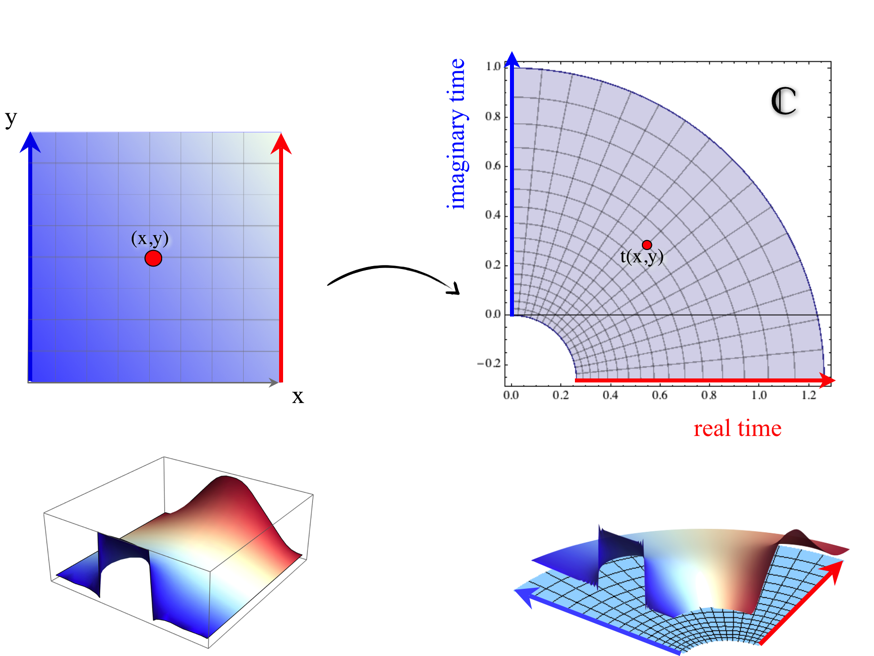 Filling out the world sheet between symbolic (score)and physical (performance) movements
by minimizing the Lagrange function S = V – U, V = kinetic energy, U = potential energy
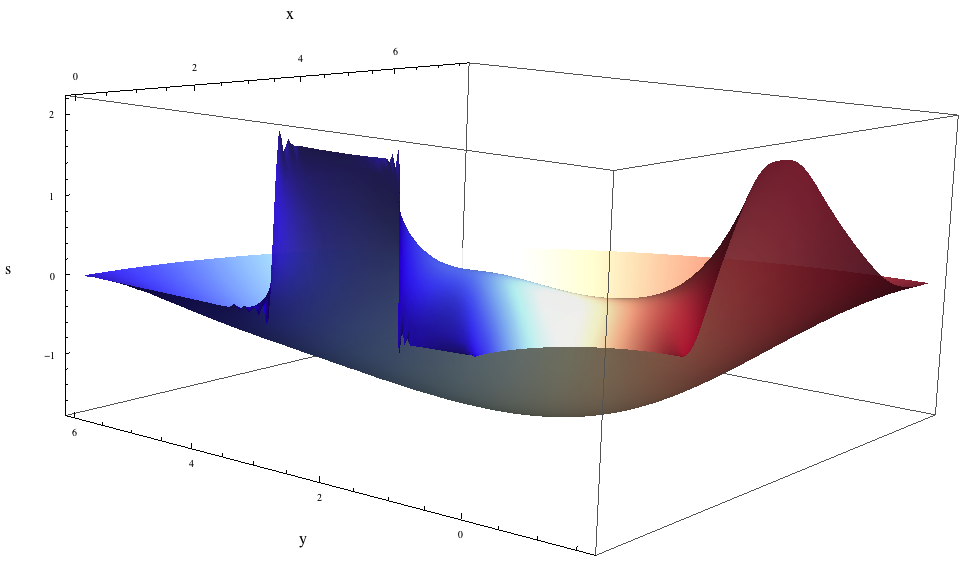 simpleU potential
The problem here 
is that the 
performance curve (red) 
is to be determined: 
this is the performance task.
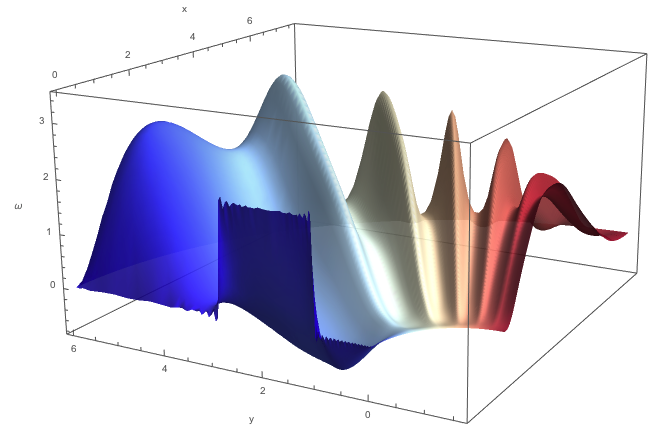 complicatedU potential
We have this connection between potential U, performance curve s1, and Lagrange function S
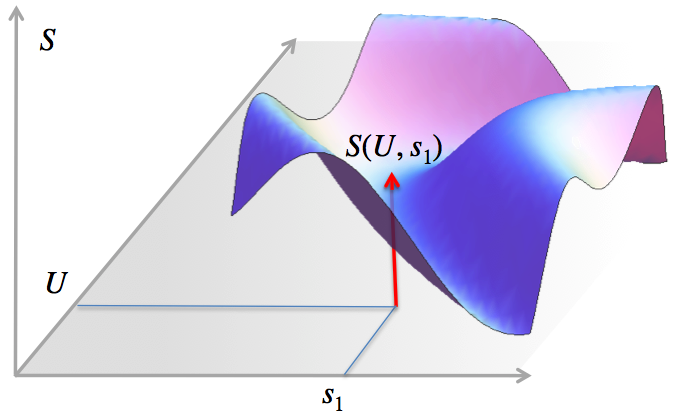 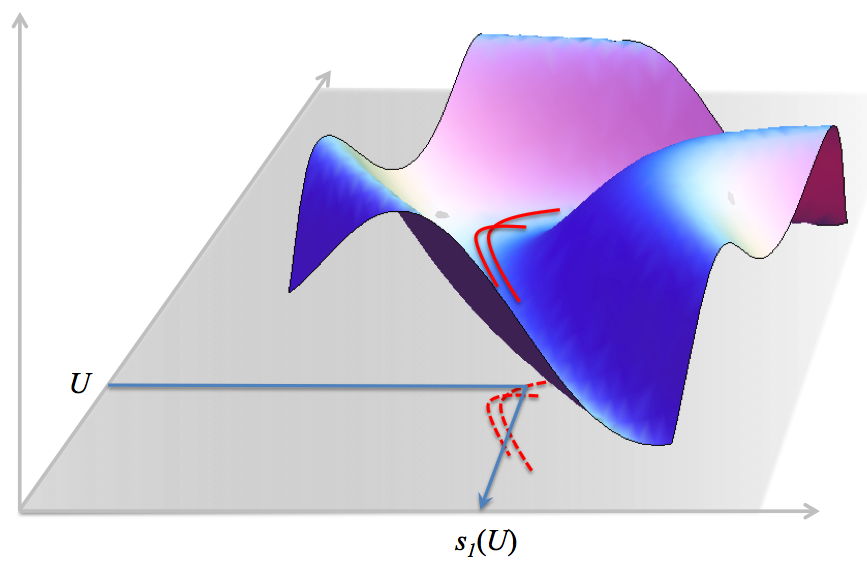 performance asfunction of
Potential U
V.1.2 Paul Valéry, Especially Dance Theory
It is not surprising that Valéry wrote an essay on the philosophy of dance, in which he concludes not with a scholarly description of dance, but by suggesting we start dancing our thoughts instead of thinking about dance.
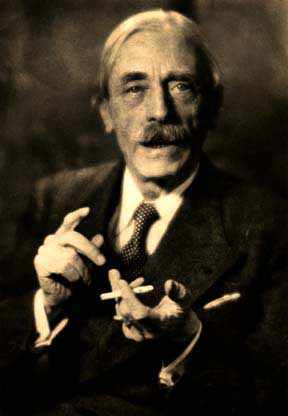 DANS CES MURS VOUÉS AUX MERVEILLES 
J’ACCUEILLE ET GARDE LES OUVRAGES 
DE LA MAIN PRODIGIEUSE DE L’ARTISTE 
ÉGALE ET RIVALE DE SA PENSÉE 
L’UNE N’EST RIEN SANS L’AUTRE
(Paul Valéry, Palais Chaillot)
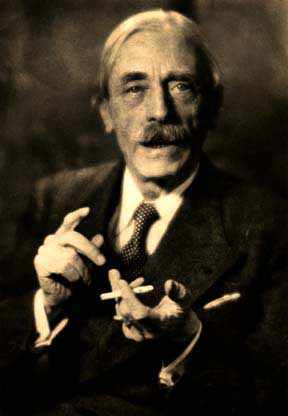 Paul Valéry (1871-1945)
IN THESE WALLS DEVOTED TO THE MARVELSI RECEIVE AND KEEP THE WORKS
OF THE PRODIGIOUS HAND OF THE ARTIST
EQUAL AND RIVAL OF HIS THOUGHT
ONE IS NOTHING WITHOUT THE OTHER
C'est l'execution du poème qui est le poème.It’s the rendition of a poem which is the poem.
The interest of science lies in the art of doing science.
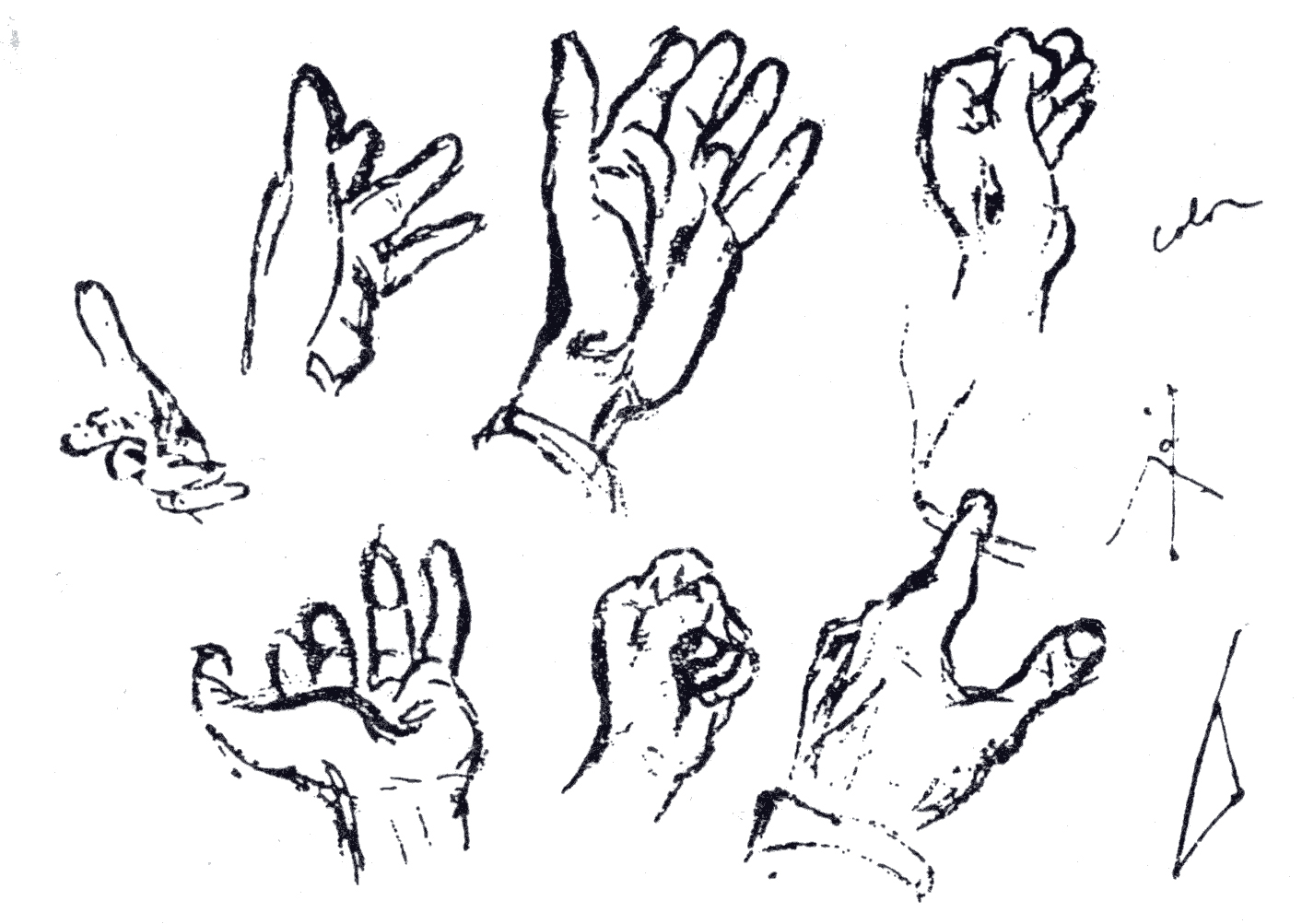 Palais Chaillot: 
Dans ces murs voués aux merveilles J’accueille et garde les ouvrages De la main prodigieuse de l’artiste égale et rivale de sa pensée L’une n’est rien sans l’autre.
(In these walls devoted to the marvels I receive and keep the worksof the artist’s prodigious hand equal and rival of his thoughtone is nothing without the other.)
V.1.3 Jonathan Kramer, Especially his Gestural and Vertical Times 
In Jonathan D. Kramer’s impressive account on time in music [72], we are given a rich spectrum of different time concepts. Kramer however stresses that he does not present strict definitions, he states:
“ Time must ultimately be taken as undefinable.” 
He then concludes :
“They (the categories of time) are more suggestions for listening than rigorous theoretical formulations.” Nevertheless, Kramer proposes quite precise conceptualizations.
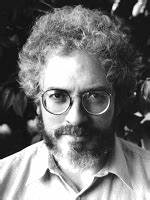 Before we delve into Kramer’s time categories, it is important to understand how he positions musical time as an ontological locus. He write:
“In the following chapters I postulate many types of musical time. To do so becomes possible once I accept the notion that music creates time. (...) Time it- self can (be made) move, or refuse to move, in more than one ‘direction’: not an objective time out there, beyond ourselves, but the very personal time created within us as we listen deeply to music.” 
This constructivist position is essential in our approach, too. Kramer distinguishes “ordinary” physical time from its musical counterpart: 
“The difference between ordinary lived time and musical time is, according to Clifton, the difference «between the time a piece takes and the time which a piece presents or evokes.» (...) All the species of time discussed in this book are experienced and understood simultaneously with ordinary time.”
Kramer proposes four categories of time: Multiply-directed, gestural, moment, and vertical. Here are the definitions in his glossary: 
gestural time: species of multiply-directed musical time in which the conventional meaning of gestures (beginnings, endings, structural upbeats, etc.), rather than the literal successions of events, determine the logic of continuity. 
moment time: temporal continuum of a moment-form composition 
multiply-directed (linear) time: temporal continuum in which progression is seemingly in several directions at once
vertical time: temporal continuum of the unchanging, in which there are no separate events and in which everything seems part of an eternal present.
Vertical time is the musical time par excellence, very difficult to conceive, but it is the type of time we want to interpret in mathematical gesture theory. Let us give some references to Kramer’s conceptual sketches. Two citations seem central. 
First: 
“But some new works show that phrase structure is not a necessary component of music. The result is a single present stretched out into an enormous duration, a potentially infinite ‘now’ that nonetheless feels like an instant. In music without phrases, without temporal articulation, with total consistency, whatever structure is in the music exists between simultaneous layers of sound, not between successive gestures. Thus, I call the time sense invoked by such music vertical.”
The second citation describes the way one listens to vertical music: 
“Listening to a vertical musical composition can be like looking at a piece of sculpture. When we view the sculpture, we determine for ourselves the pacing of our experience: We are free to walk around the piece, view it from many angles, back and view the whole, contemplate the relationship between the piece and the space in which we see it, close our eyes and remember, leave the room when we wish, and return for further viewings.”
Example 1: Bill Evans „Autumn Leaves“
Example 2: John Coltrane „Ascension“
Bill Evans p
Scott LaFaro b
Paul Motian ds
Joseph Kosma‘s 
Autumn Leaves 	  5:59

RiversideDec 28 1959, NYC
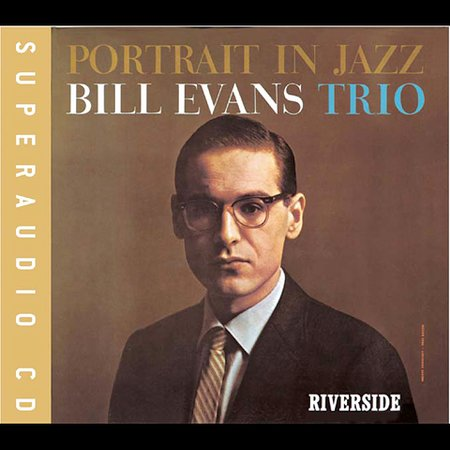 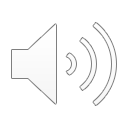 1929-1980
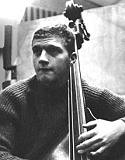 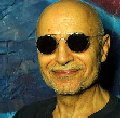 Robert Hodson:
Interaction, Improvisation, and Interplay in JazzRoutledge NY 2007
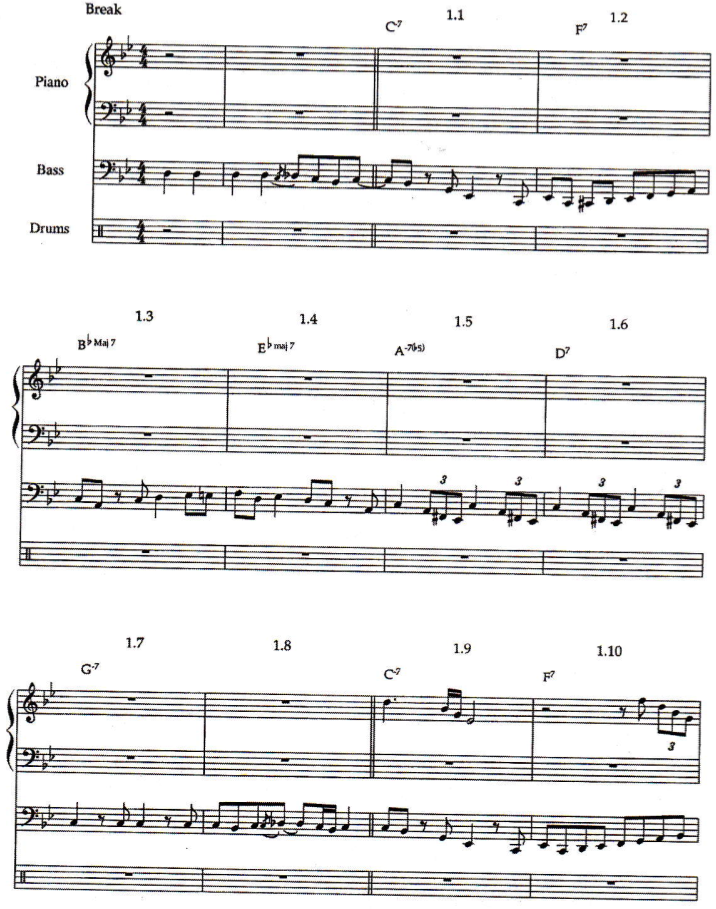 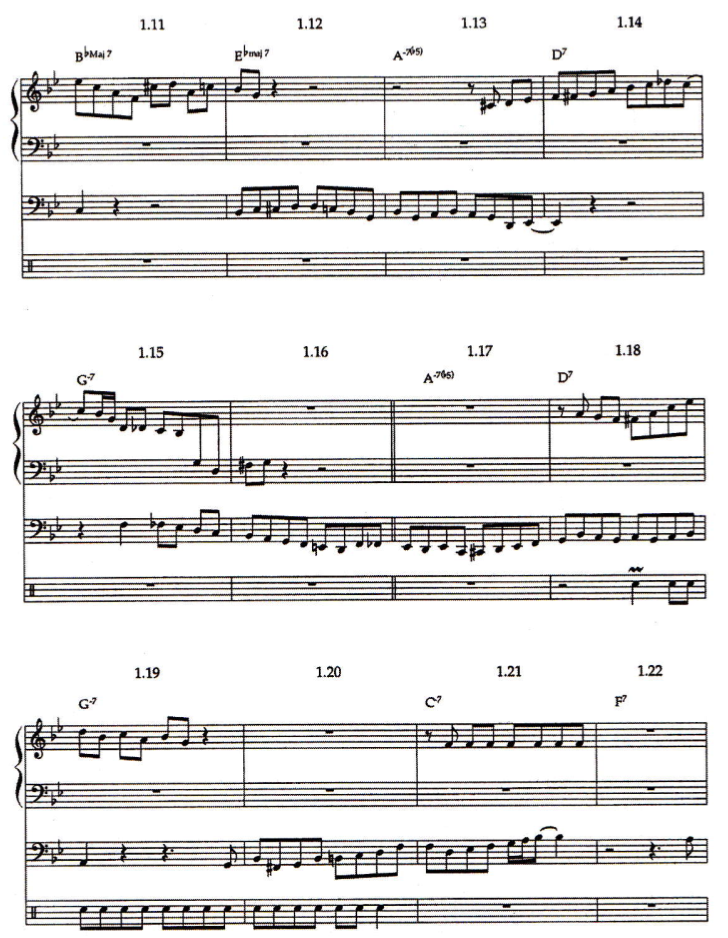 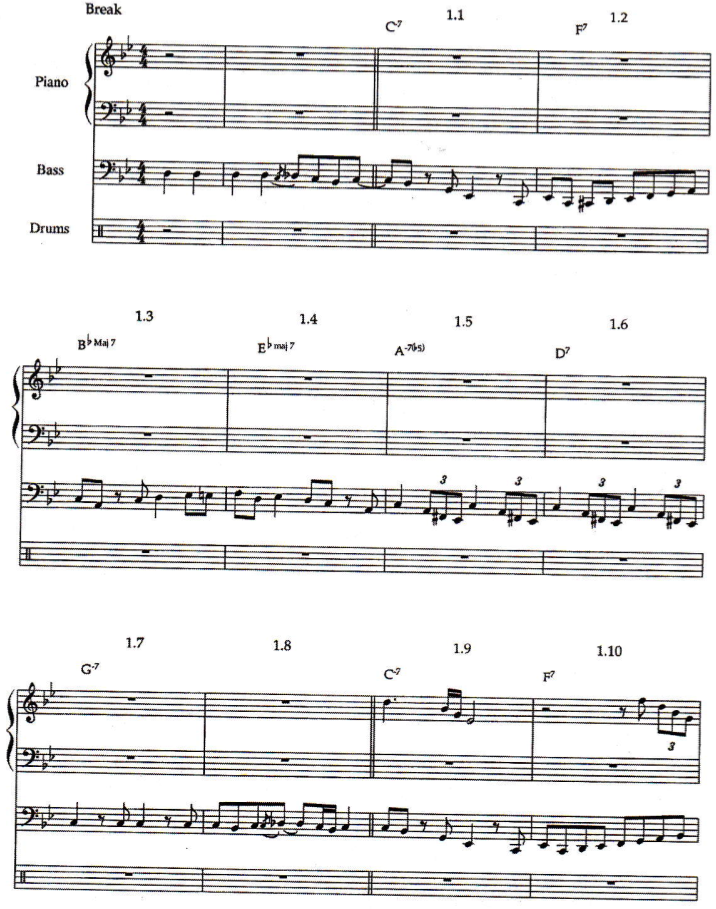 topological deformationof motives 
similar shapes 
gestural utterances
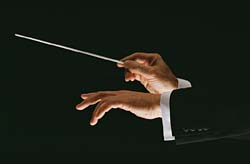 Rudolph Reti, Chantal Buteau: math. theory of motives
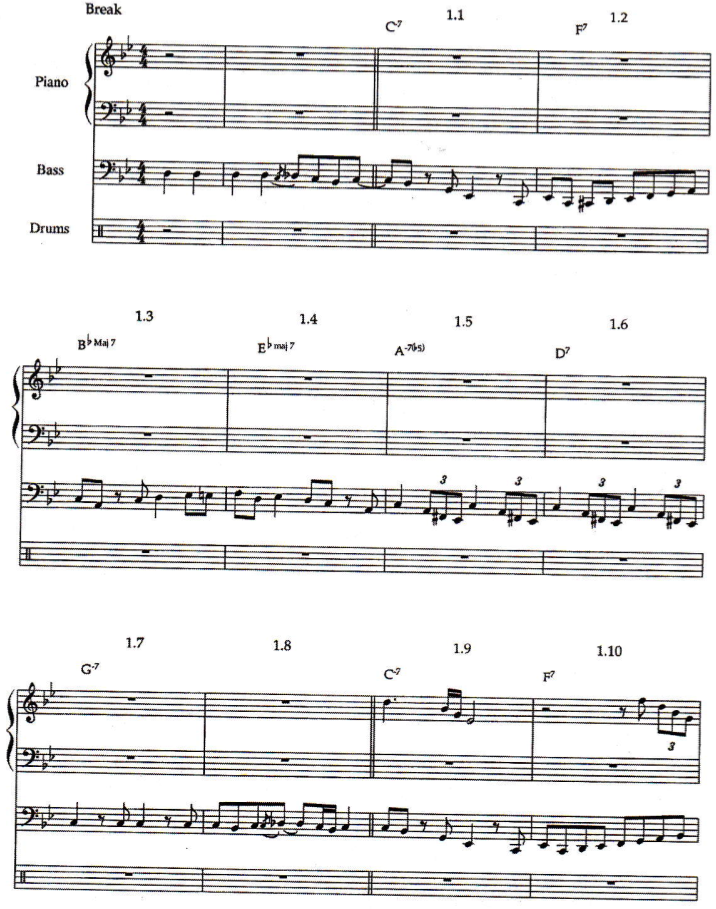 Bill Evans (line notes):
„I‘m hoping the trio willgrow in the directionof simultaneousimprovisation ratherthan just one guy blowing followed byanother guy blowing.If the bass player, forexample, hears an ideathat he wants to answer,why should he just keepplaying a background?“
Processes of motivicand gestural 
 imitation,
 transformation, 
 contrast, and
 resonance
45‘‘
str110%
ptch 2.5
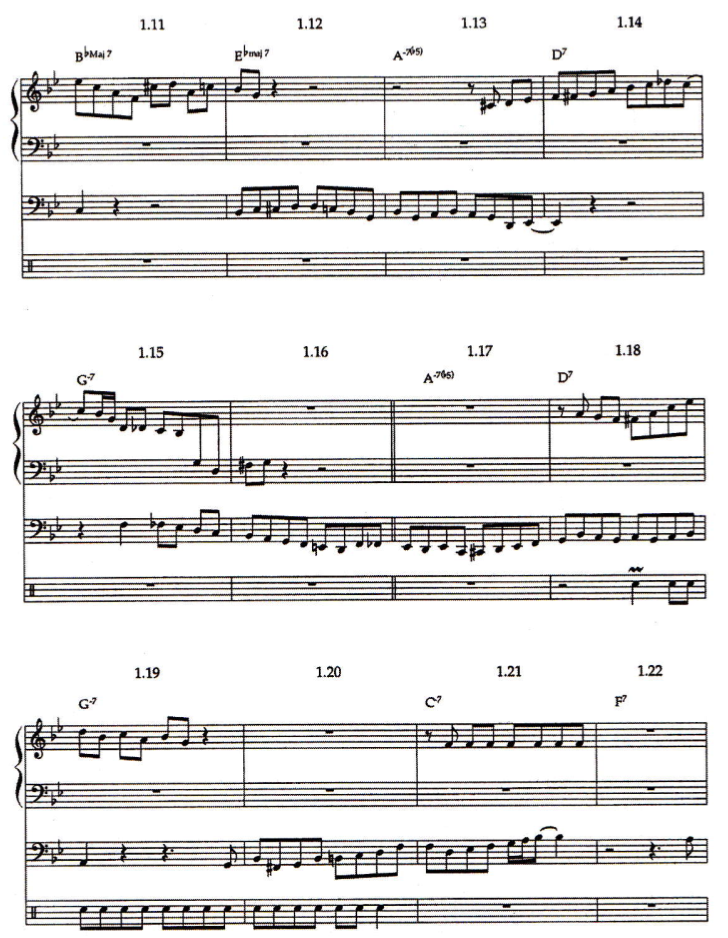 contrast 1
imitation 1
imitation 2 (b-flat/g)
resonance 1 (d/e-flat)
imitation 3 
imitation 4
contrast 2
imitation 5 (of ds!)
imitation 6
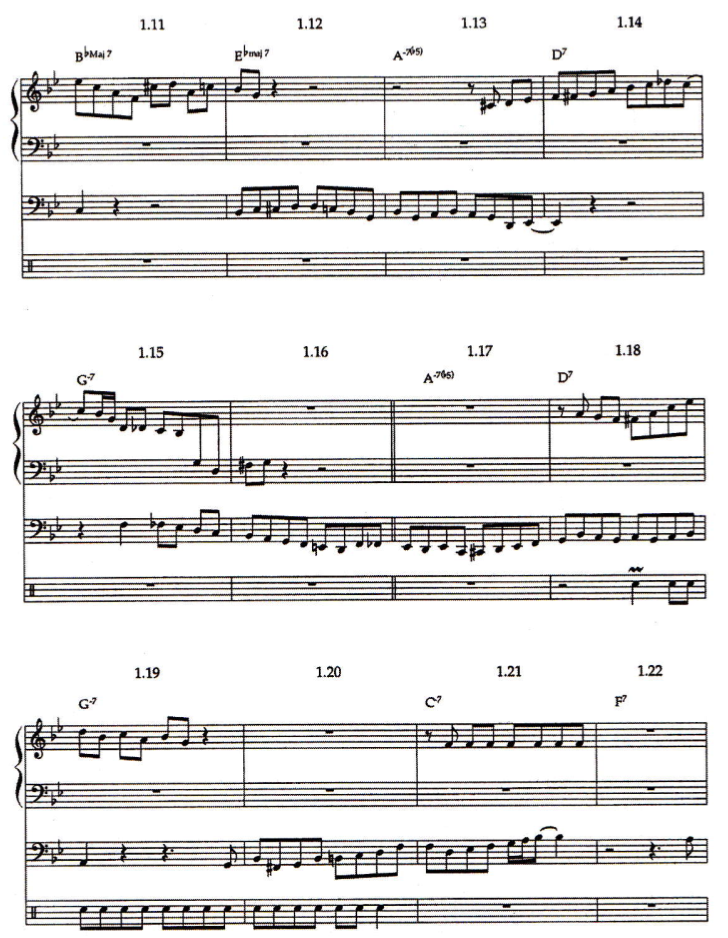 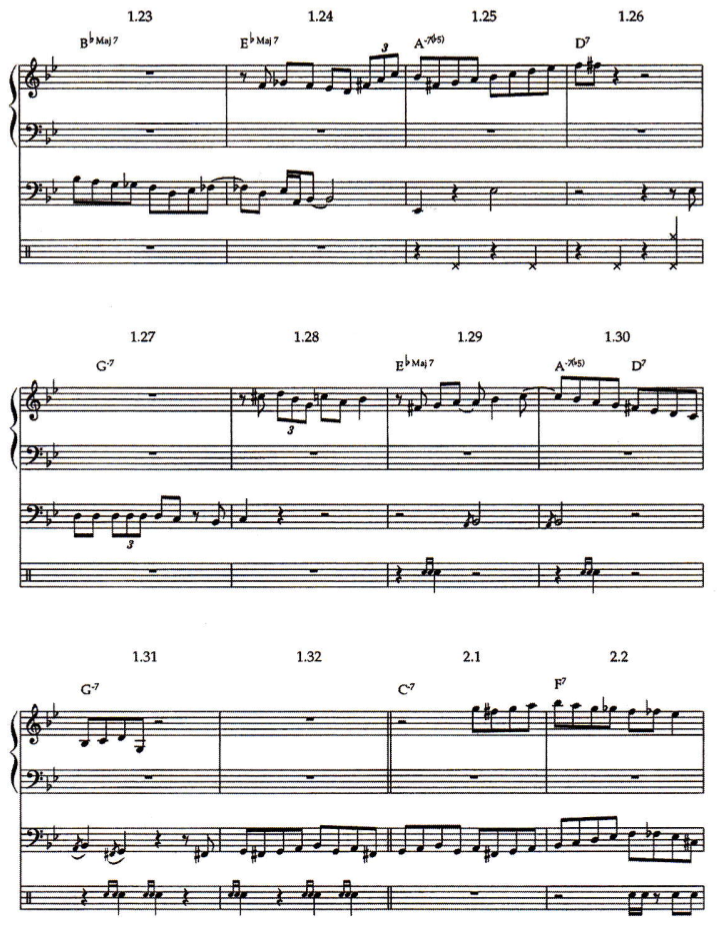 imitation 7
imitation 8
resonance 2
resonance 3
Robert Hodson:
Interaction, Improvisation, and Interplay in JazzRoutledge NY 2007
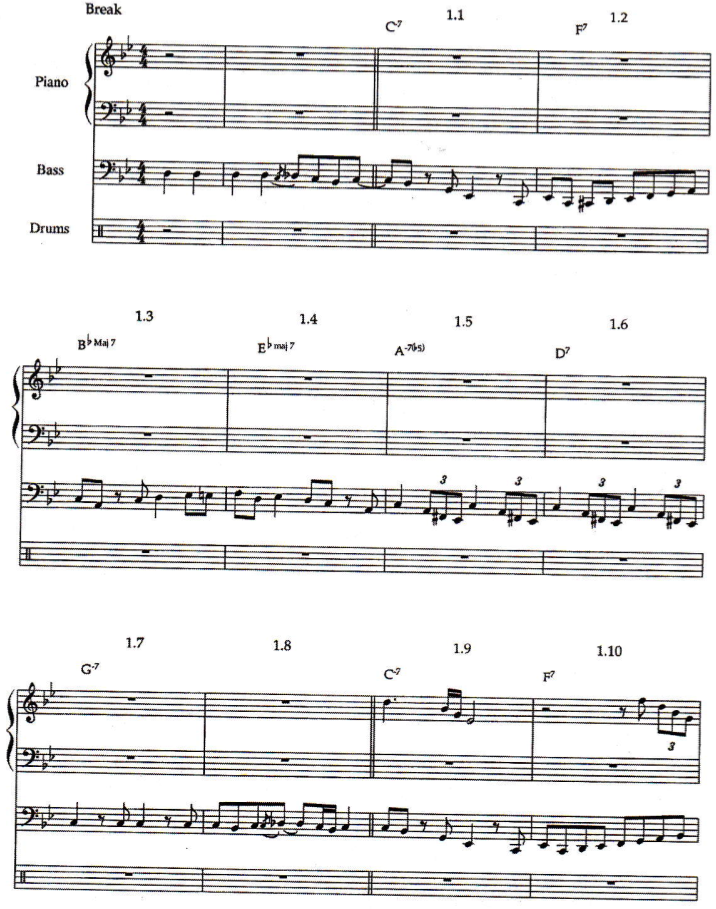 45‘‘
str110%
ptch 2.5
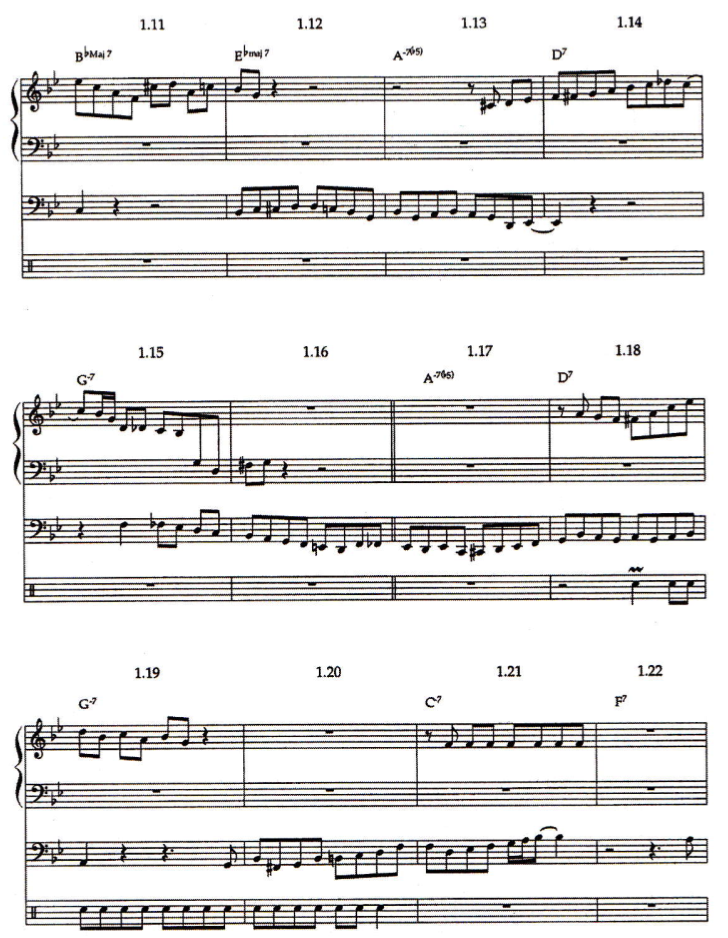 contrast 1
imitation 1
imitation 2 (b-flat/g)
resonance 1 (d/e-flat)
imitation 3 
imitation 4
contrast 2
imitation 5 (of ds!)
imitation 6
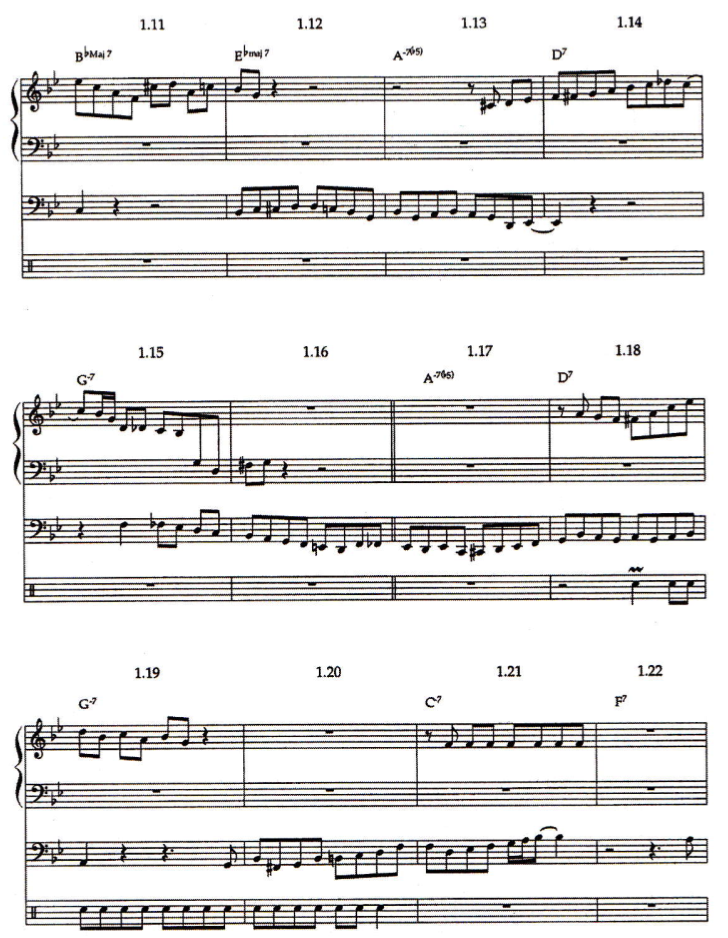 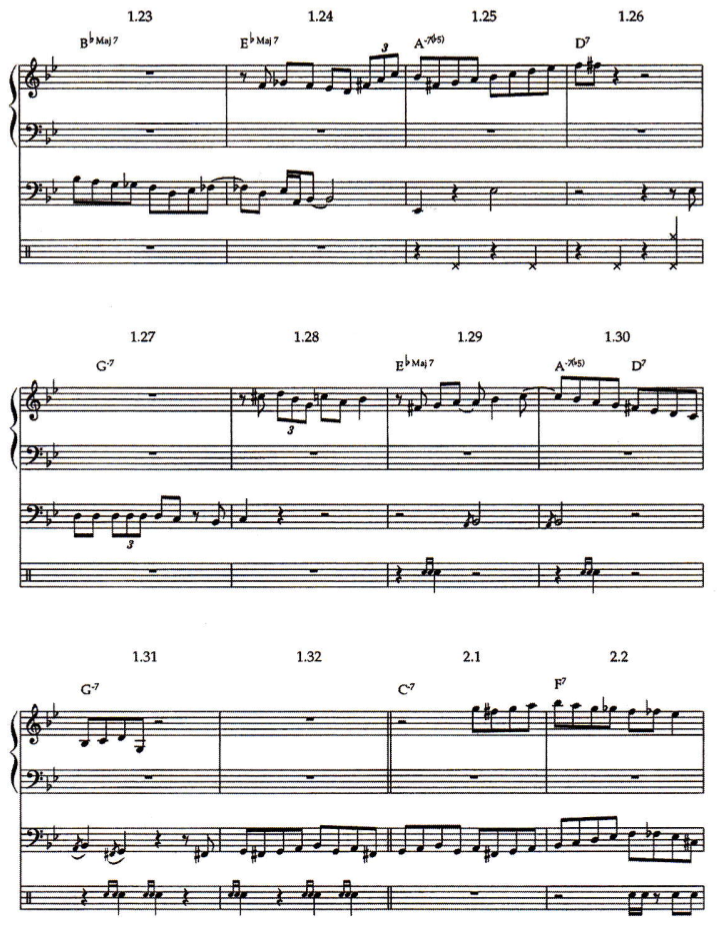 imitation 7
imitation 8
resonance 2
resonance 3
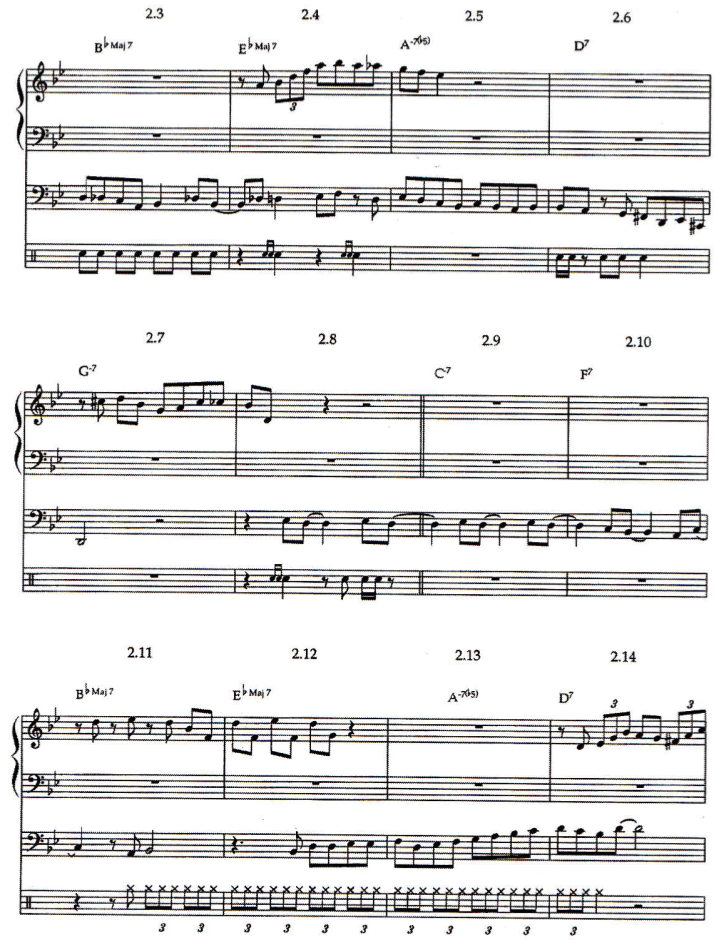 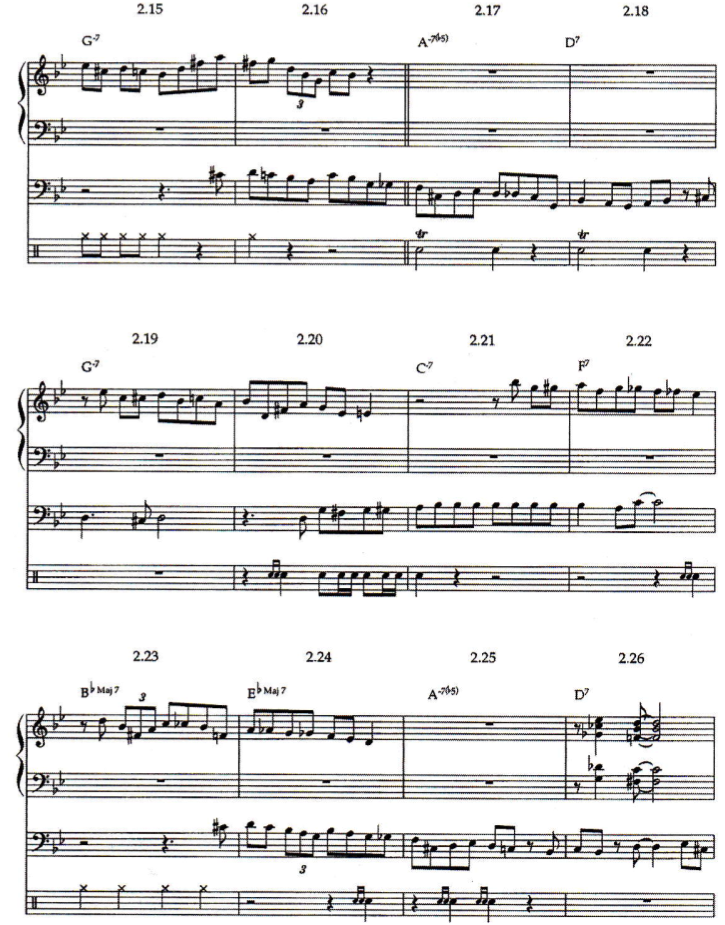 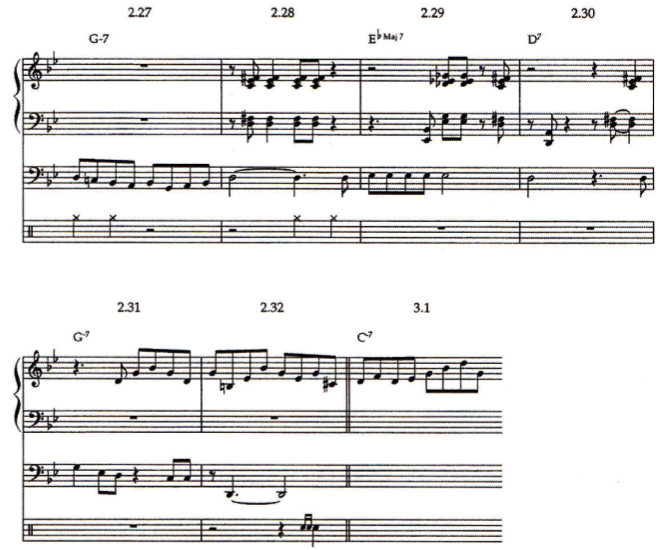 John Coltrane 		ts
Pharoah Sanders 		tsArchie Shepp 		tsMarion Brown 			as
John Tchicai 				as
Freddie Hubbard 				tpDewey Johnson 				tpMcCoy Tyner 	   pArt Davis 						b
Jimmy Garrison 					b
Elvin Jones 		d
recorded at the Van Gelder Studio, Englewood Cliffs, NJ June 28, 1965
Ascension Edition II 40:32(Ascension Edition I 38:37)
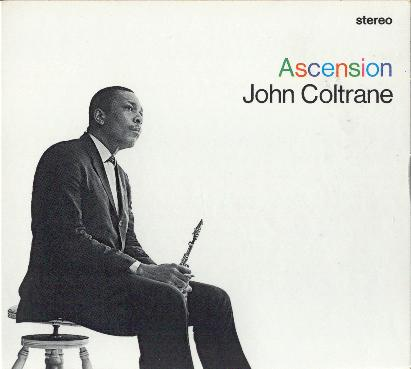 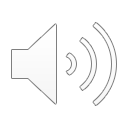 From liner notes: To begin at the beginning, a caveat for the casual listener. Be advised that this recordcannot be loved or understood in one sitting, and that there can be no appreciation at all in two minuteslistening to an arbitrary excerpt in a record store. (...) Marion Brown described the session as „wildlyexciting. We did two takes, and they both had that kind of thing in them that makes people scream. Thepeople who were in the studio were screaming.
0:00 „modal spectrum“		 3:10
3:10 Coltrane		 2:40
5:50 „modal spectrum“		 2:00
7:50 Johnson		 1:46
9:34 „modal spectrum“		 2:22
11:56 Sanders		 3:32
14:28 „modal spectrum“		 1:13
15:41 Hubbard		 2:02
17:43 „modal spectrum“		 1.11 
18:54 Brown		 1:07
20:03 „modal spectrum“		 1:14
21:17 Shepp		 2:59
24:16 „modal spectrum“		 1:00
25:16 Tchicai		 2:06
27:22 „modal spectrum“ 		 2:37
29:59 Tyner		 3:29
33:28 basses		 2:28
35:56 „modal spectrum“		 4:36
40:32 end total:			22:09	18:23
hounted
0
0
0
0
1
1
11
11
1
1
11
11
2
2
2
2
10
10
10
10
9
3
9
3
9
9
3
3
8
8
4
8
8
4
4
4
7
7
5
7
7
5
5
5
6
6
6
6
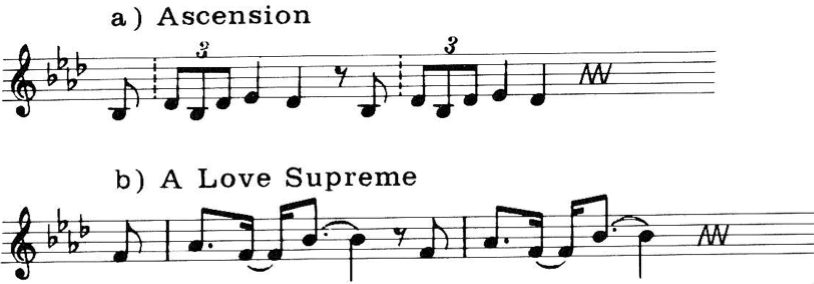 modal spectrum: Bflatmaj triad „arpeggiated by modes“
Bflat aeolian
Dflat scale
D phrygian
Bflat scale
F phrygian
Dflat scale
Bflat aeolian
Dflat scale
Closed Spaces — Open Spaces
Open Spaces
transcend given spaces (Sirone: „one octave higher“) via
 	variation of spaces 	(e.g. scale/chord types: ToM lists, example: 		chromatic chord {c, c#, d} with 23 (!) 3rd ext.)
 	extending spaces (Folia #3: beginning)
 	negation of the space limits (Monk: C/D)
 	suspending structures/rules (Evans: dialog)
 	exchanging roles of parameters (tuning...) 
 	creating empty spaces (#7 CD: 5:26)
 	etc.
Closed Spaces
populate given spaces such as
 	tonalities/cadences/modulation
 	consonances/dissonances
 	32 song/ blues scheme
 	sonata scheme...global forms 
 	conductor‘s baton
 	a-1, a-2, a-1, 2, 3, 4...
 	etc.
Collaborative principle for open space creation/negotiation:
Be constantly aware of the musicians‘ positions in those spaces in order toenable them to unfold with a maximal relief and collaborative presence.
ionian,  dorian,  phrygian,  lydian,  mixolydian,  aeolian,  locrian
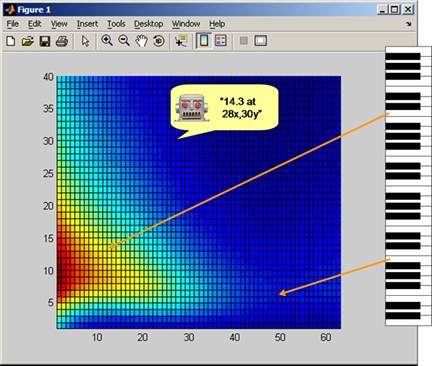 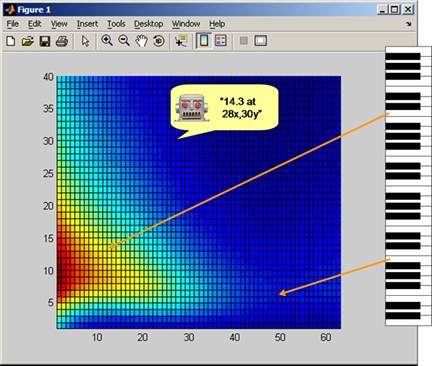 chords of modal spectra
Coltrane
Brown
Tyner
Sanders
Hubbard
Tchicai
Shepp
Johnson
Bflatmaj modal triad